Bijbelstudiekamp Wees een licht 2015

Volg Jezus en vind rust

Hebreeën 4
Gehoorzaam het Evangelie
Laat je leiden door Woord en Geest

Kies heden Wie je wilt dienen!
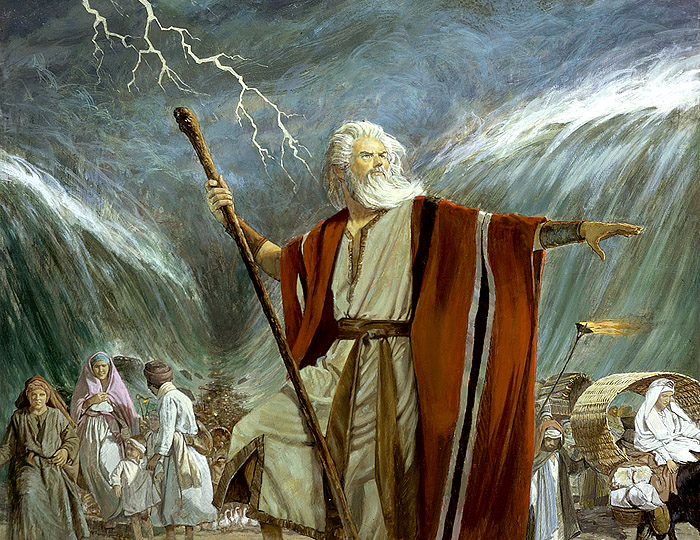 Volg het Woord van God en ervaar het wonder
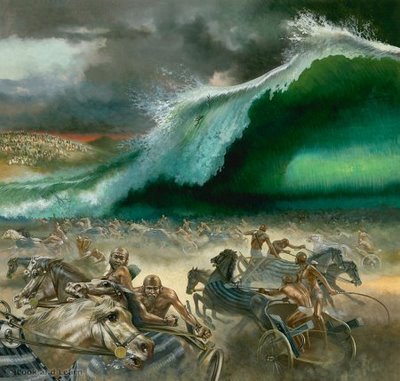 De overwinning is al behaald
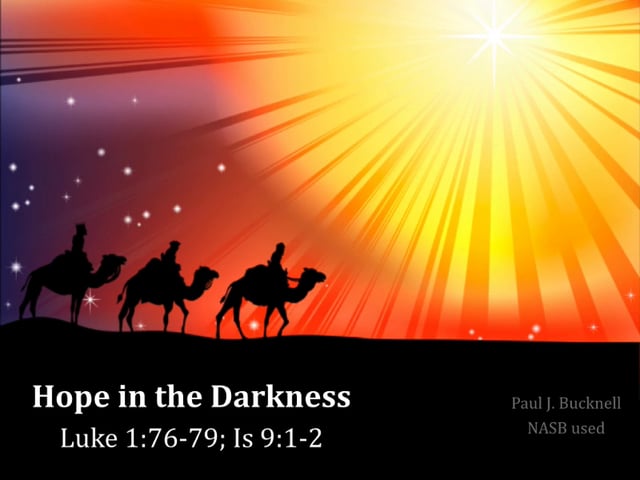 Kom tot het licht van Kerst Laat het Licht van God in je leven schijnen
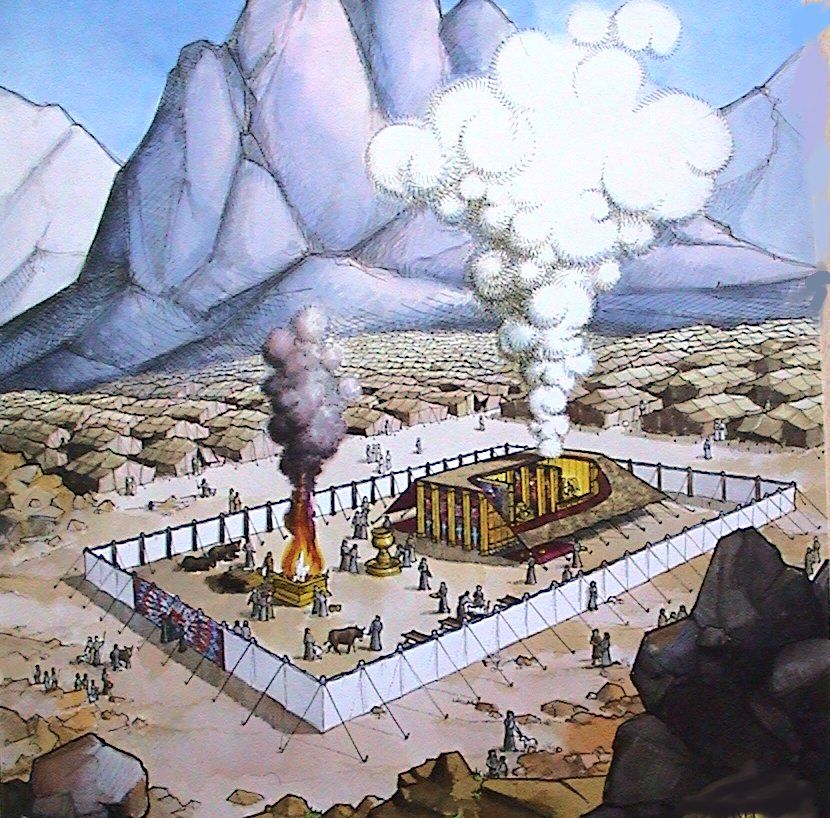 Je hebt de leiding van God en het offer van Jezus nodig
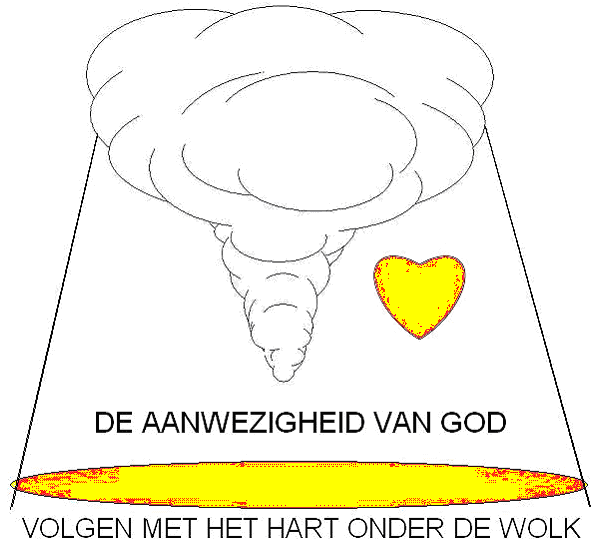 Word gelukkig onder de veilige wolk…De wolk ziet op de aanwezigheid van God en de leiding door de Heilige Geest
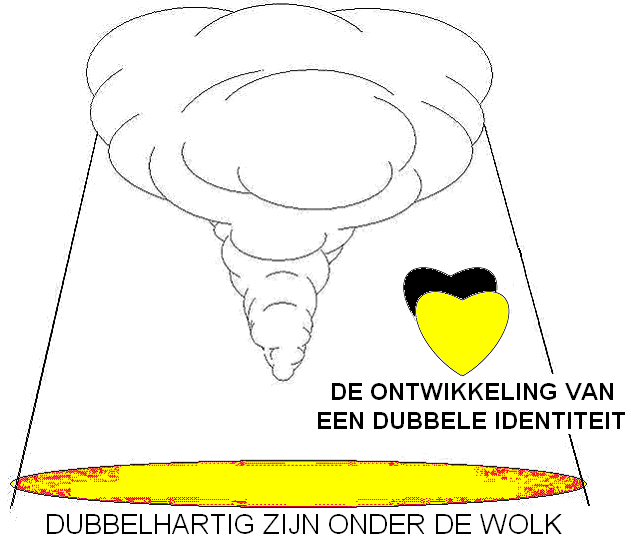 Wil je de goede  bestemming bereiken?Door de zonde mis je het doel
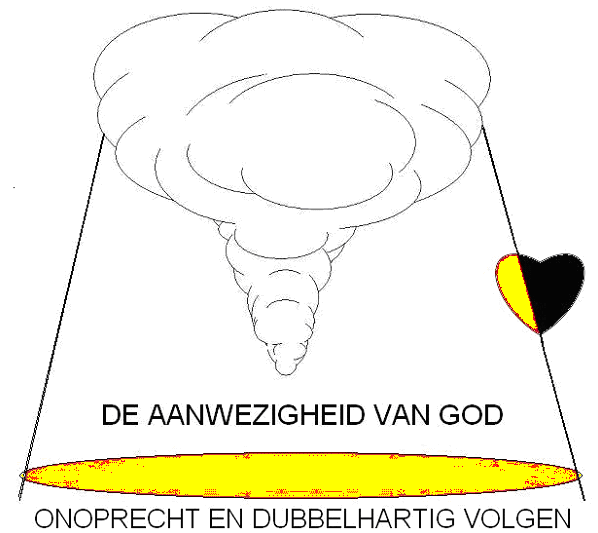 Laat je niet misleidenKom niet in de duisternisVerhard je niet
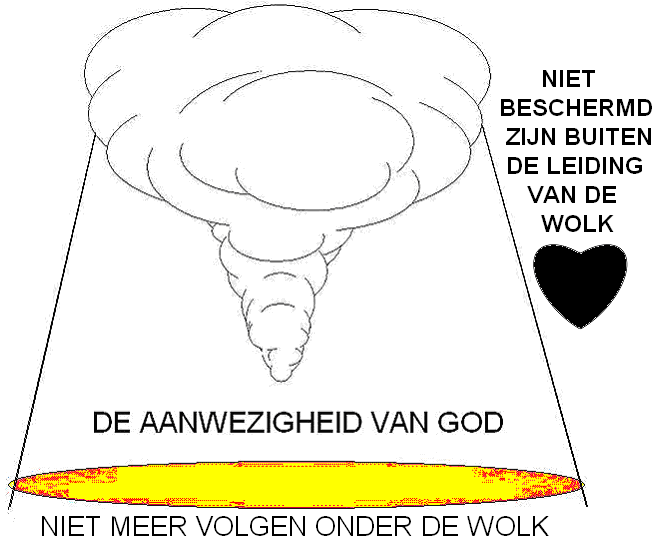 Wat gebeurt er als je door ongeloof afvallig bent geworden en los van God je eigen weg gaat?
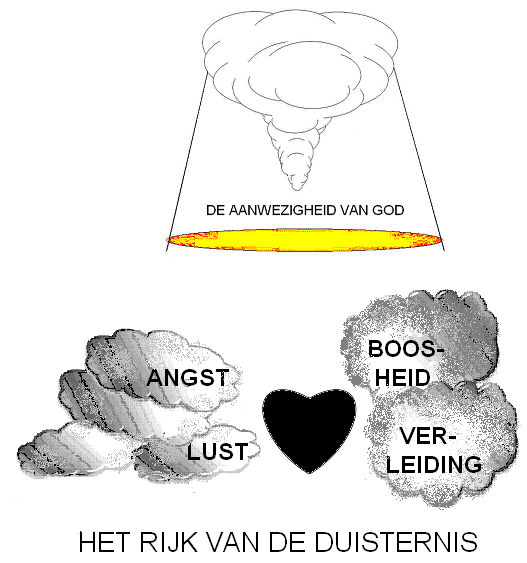 In de duisternis word je overvallen door het kwaad
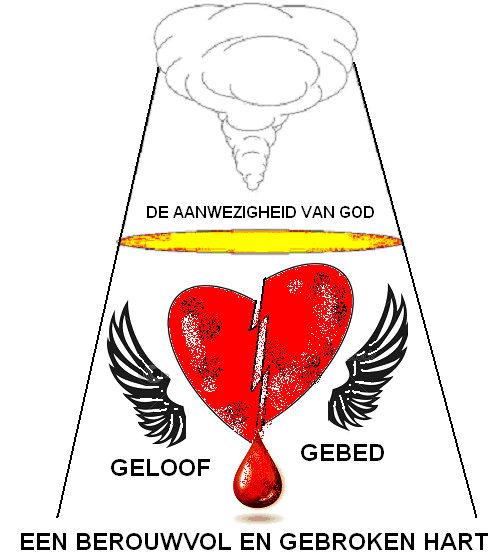 Hoe kom je tot geloof en bekering? Wat gebeurt er dan met je?
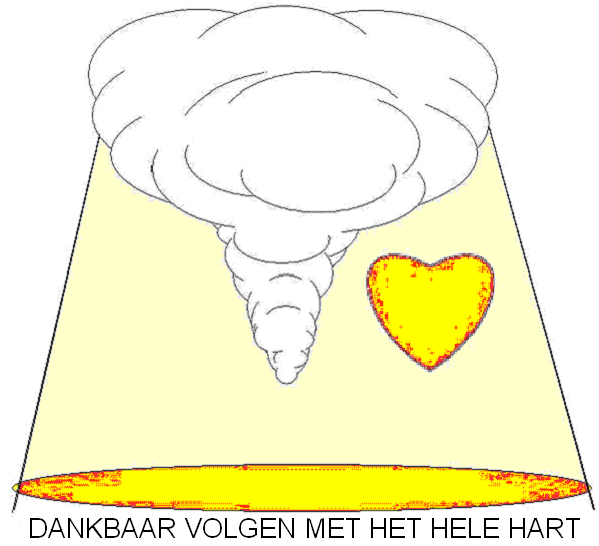 Hoe vind je dan rust onder de leiding van de Heilige Geest?
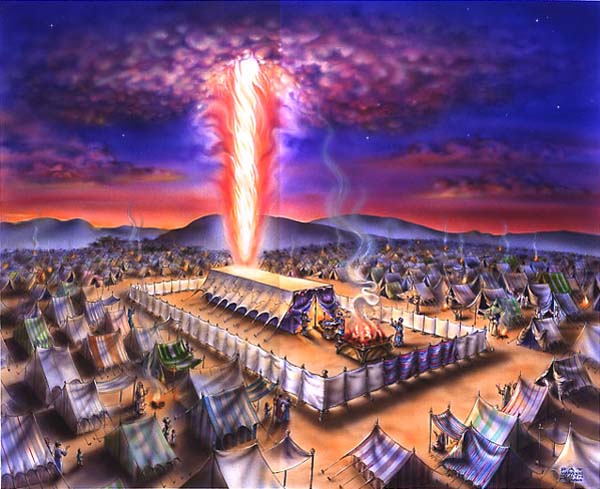 Laat je door  het licht, 
de liefde, 
de waarheid en 
de beloften
 van God leiden
Jesaja 9:1: Het volk dat in duisternis wandelt, zal een groot licht zien.
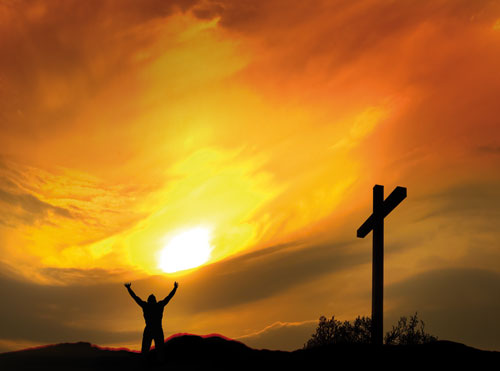 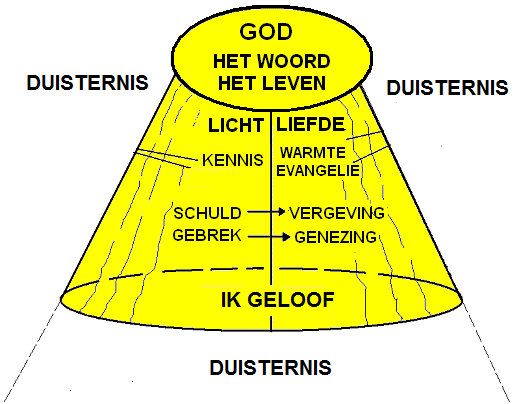 Wat doet het licht van God in de duisternis? Zie Johannes 1:1-14en 3:19-21
Het licht laat zien wie we zijn, en wat we nodig hebben. 
De liefde van God vergeeft en geneest ons door Jezus. Geloof je dat?
1. Heer, Uw licht en Uw liefde schijnen,
waar U bent zal de nacht verdwijnen.
Jezus, Licht van de wereld, vernieuw ons,
levend Woord, ja, Uw waarheid bevrijd’ ons.
Schijn in mij, schijn door mij.
Refrein:
Kom Jezus, kom, vul dit land met Uw heerlijkheid.Kom heilige geest, stort op ons Uw vuur.Zend Uw rivier, laat Uw heil heel de aard vervullen. spreek Heer Uw woord, dat het licht overwint.
2. Heer, ik wil komen in Uw nabijheid, 
uit de schaduwen in Uw heerlijkheid.
Door het bloed mag ik U toebehoren,
leer mij toets mij. Uw stem wil ik horen.
Schijn in mij, schijn door mij.
3. Staan wij oog in oog met U, Heer,daalt Uw stralende licht op ons neer. Zichtbaar tastbaar word U in ons leven.U volmaakt wie volkomen zich geven.Schijn in mij, schijn door mij. In het Engels: Mirrored here, may our lives tell Your story.Shine on me, shine on me.
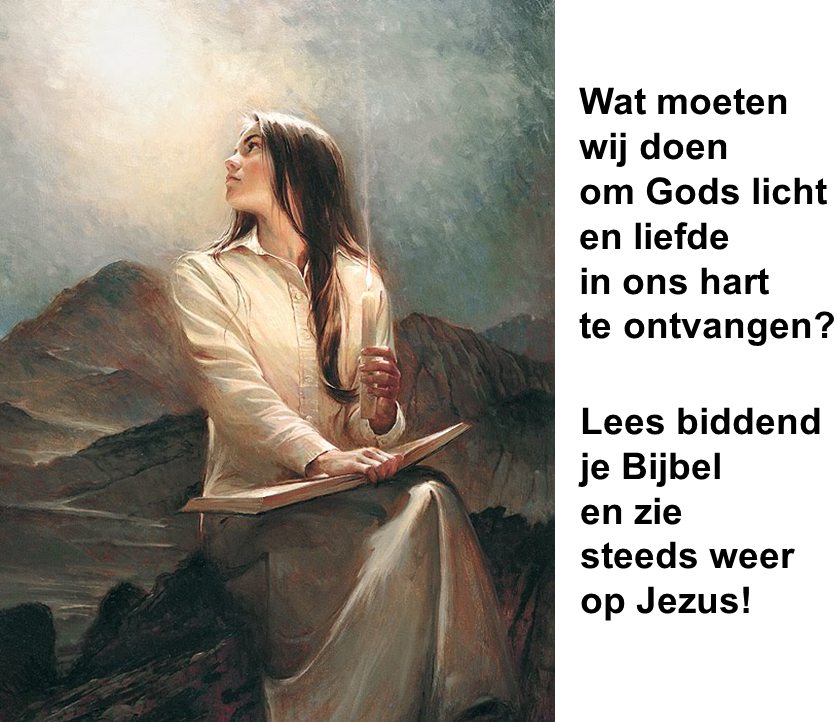 Laat de belofte uit Jesaja 60:1
 je bemoedigen:
 
‘Sta op, word verlicht, want uw licht komt en de heerlijkheid van de HEERE gaat over u op.’
1 . 
Licht van de wereld, U scheen in mijn duisternis; 
Nu mag ik zien wie U bent.Liefde die maakt, dat ik U wil kennen Heer,Bij U wil ik zijn elk moment. 

Voor U wil ik mij buigen, U wil ik aanbidden,U wil ik erkennen als mijn Heer.Want U alleen bent waardig, Heilig en rechtvaardig,U bent zo geweldig goed voor mij.
2.
Hemelse Heer,U, die hoog en verheven bent,Koning vol glorie en macht,Bent als een kind naar de wereld gekomen,Legde Uw heerlijkheid af.
 
En nooit besef ik hoe U leed, De pijn die al mijn zonde deed.
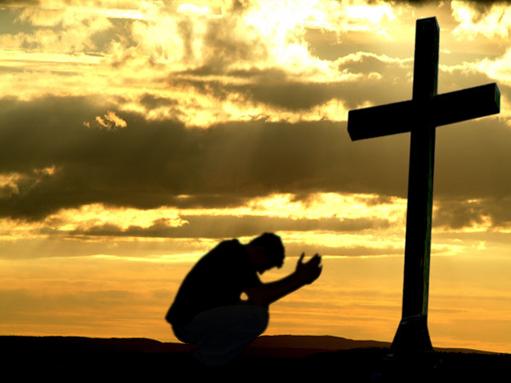 Je vind redding en rust bij het kruis
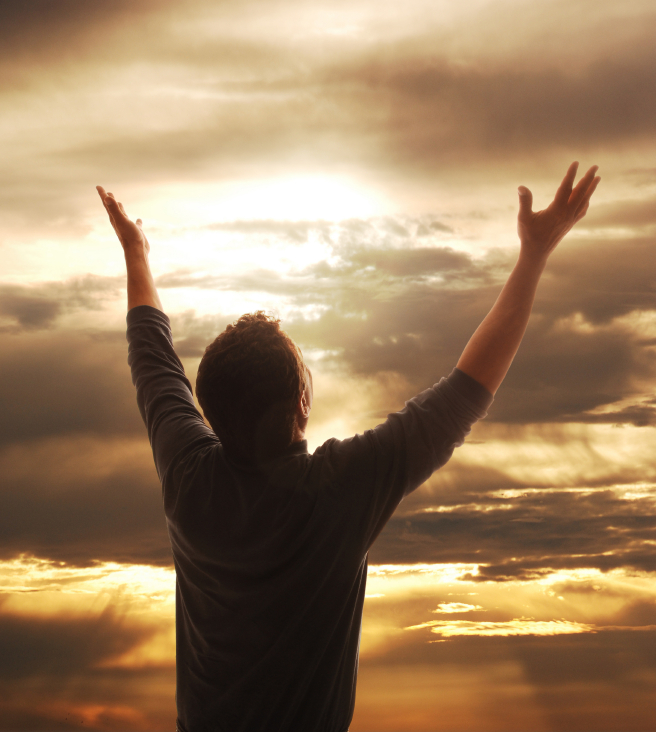 Jezus nodigt in Matth. 11:28: ‘Kom naar Mij toe, allen die vermoeid en belast bent, en Ik zal u rust geven.’

Geef je over aan Hem… om te staan in de vrijheid!
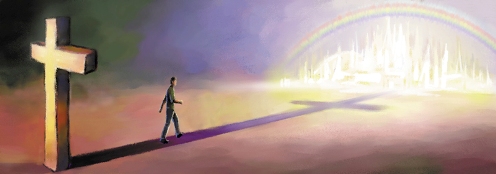 Nu reis ik getroost onder ‘t heiligend kruis
naar ‘t erfgoed hierboven,
naar het vaderlijk huis.
Mijn Jezus geleidt mij door d’ aardse woestijn
‘Gestorven voor mij’, 
zal mijn zwanenzang zijn
1.
Ik wandel in het licht 
met Jezus,
                                          
het donk’re dal ligt achter mij,
                                  
en ‘k weet mij in Zijn trouw geborgen,
                     
welk een liefdevolle Vriend is Hij.
Refrein:                                       Ik wandel in het licht met Jezus,                                                  en ‘k luister naar Zijn dierb’re stem,                                          en niets kan mij van Jezus scheiden,                                            sinds ik wandel in het licht met Hem.
2.
Ik wandel in het licht met Jezus,

Geen duist’re wolk bedekt de zon,

En ‘k kan niet anders, 
‘k moet Hem prijzen,

Die de zonde in mij overwon.
Refrein:                                       Ik wandel in het licht met Jezus,                                                  en ‘k luister naar Zijn dierb’re stem,                                          en niets kan mij van Jezus scheiden,                                            sinds ik wandel in het licht met Hem.
3.
Ik wandel in het licht met Jezus,

O, mocht ik zelf een lichtje zijn,

Dat straalt te midden van de wereld,

Die gebukt gaat onder zorg en pijn.
 

 
 
 Glorieklokken: M.A. Alt
Refrein:                                       Ik wandel in het licht met Jezus,                                                  en ‘k luister naar Zijn dierb’re stem,                                          en niets kan mij van Jezus scheiden,                                            sinds ik wandel in het licht met Hem.
4.
Ik wandel in het licht met Jezus,

Mijn ziel is Hem gans toegewijd;

Met Hem verrezen tot nieuw leven,

Volg ‘k mijn  Heiland tot in eeuwigheid.

Glorieklokken: M.A. Alt
Refrein:                                       Ik wandel in het licht met Jezus,                                                  en ‘k luister naar Zijn dierb’re stem,                                          en niets kan mij van Jezus scheiden,                                            sinds ik wandel in het licht met Hem.